01. Présentation d’OutMatch
Notre équipe
Des conseils dédiés à votre accompagnement
Une équipe dédiée à votre projet…
…Supportée par une équipe d’experts sectoriels
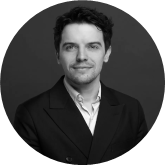 Loïc GACH 
Associé
+10 ans d’expérience dans le conseil en financement et à la cession/acquisition
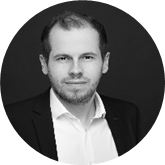 Maxime NICOLAS
Associé
+8 ans d’expérience dans le conseil en financement et à la cession/acquisition
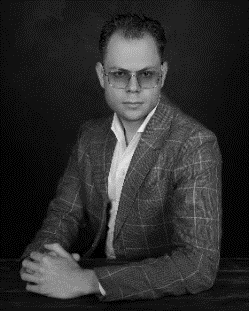 Arnaud CLUZELAssocié
+9 ans avec des experts judiciaires très réputés sur des évaluations de préjudices sensibles et complexes
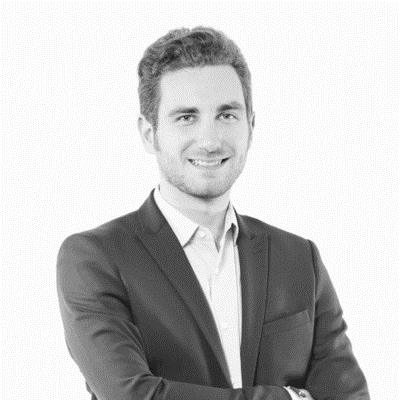 Valentin MARTINI 
Senior Associate 
+9 ans d’expérience dans les secteurs Tech & Industrie de la start-up au groupe côté, a notamment travaillé au sein de KPMG et Alstom
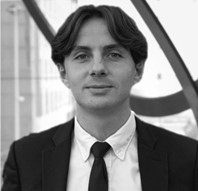 Mattéo DELALANDE
Senior Analyste
+2 ans d’expérience en M&A dans les secteurs Tech & Transition énergétique, a notamment travaillé au sein de Bryan, Garnier & Co et Danone
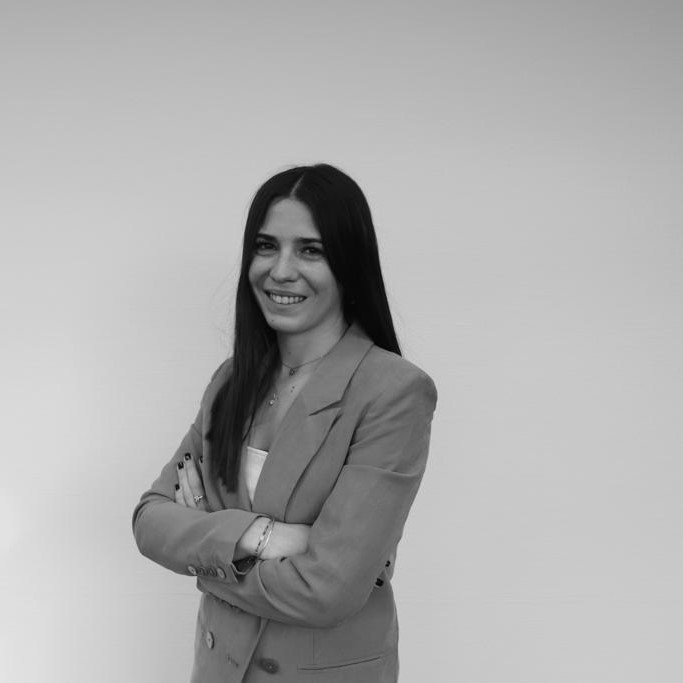 Emma BERNARD 
Analyste
+1 an d’expérience en M&A, a notamment travaillé au sein de NoveoCare
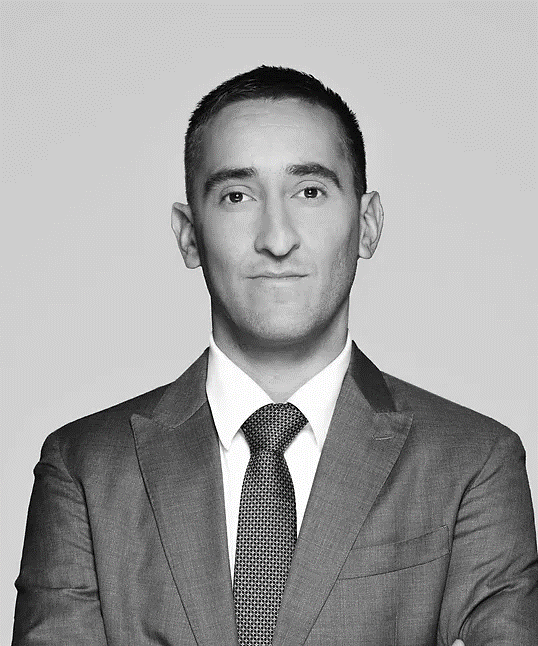 Emilien ERCOLANIExpert métier - Web3
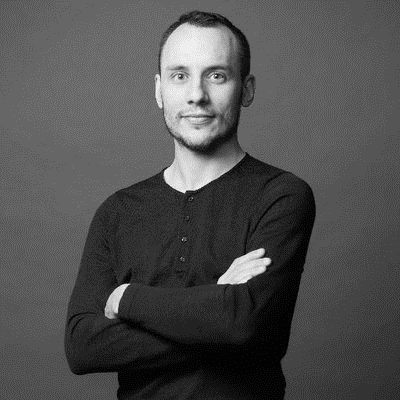 Julien MECHIN
Expert métier  - Technologie & Logiciel
a créé et dirigé plusieurs sociétés et a rejoint OutMatch en 2022
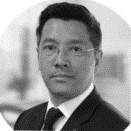 Philippe HO-LAMExpert métier – Assurance & Immobilier
Dispose de 5 ans d’expérience dans le conseil au entreprise, a rejoint OutMatch en 2023
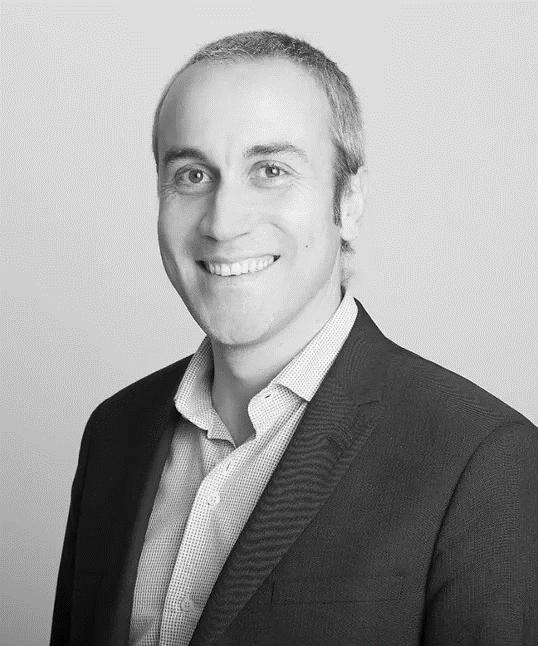 Grégory DUBOURGExpert métier - Nutrition & Santé
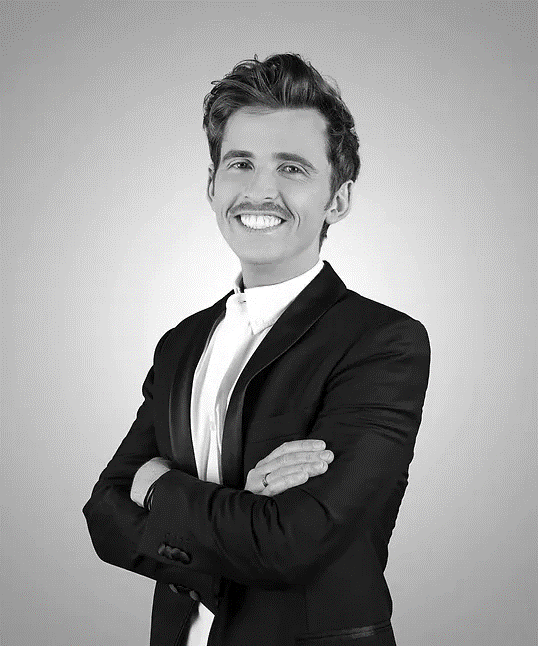 Yoann LATOUCHEExpert métier - Pet & PetFood
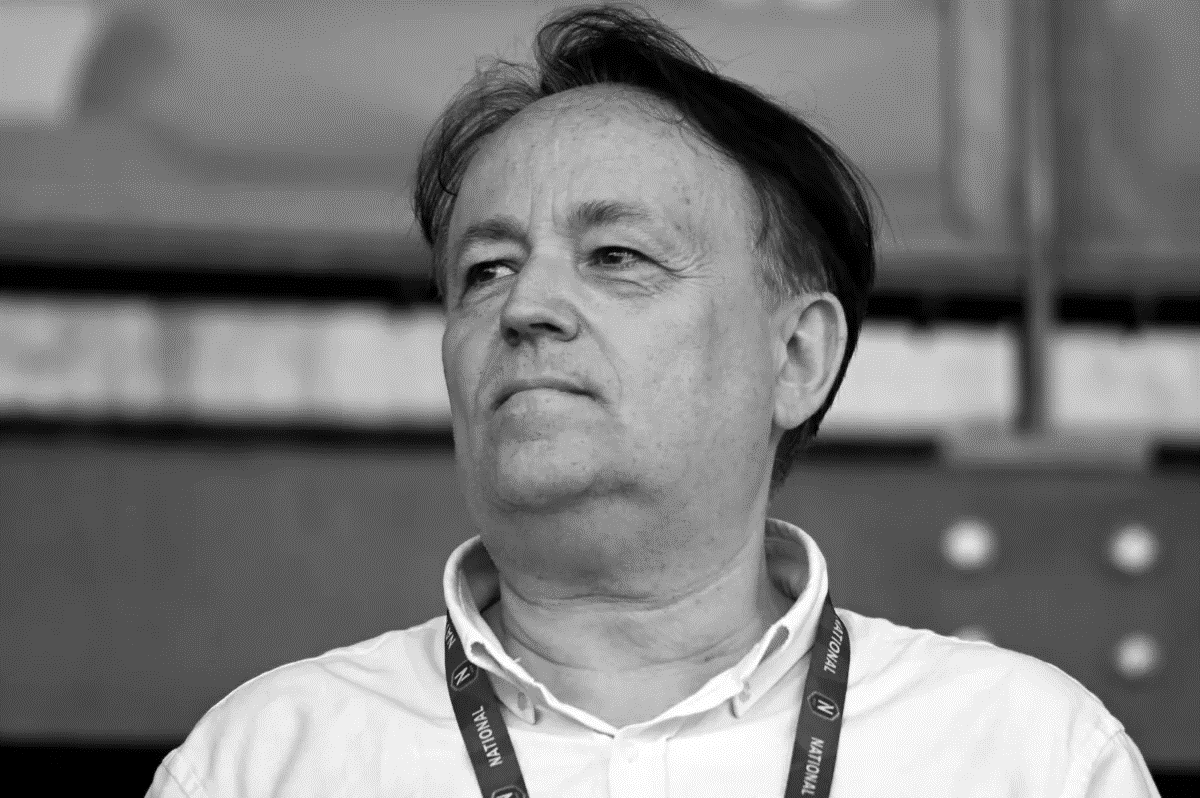 Sébastien JANODETExpert métier - Sports & Entertainment
GREENSPECTOR
Support de discussion – Juillet 2024
Source : OutMatch